EL ROMANTICISMO
CARACTERÍSTICAS LITERARIAS
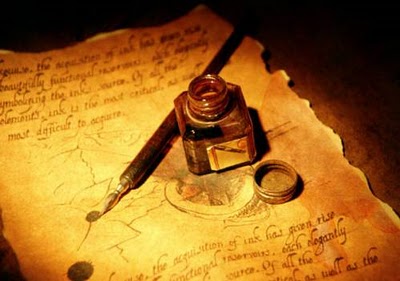 ¿QUÉ ES LA POESÍA?
ES UNA MANIFESTACIÓN CULTURAL EN LA QUE SE VEN REFLEJADAS LAS INQUIETUDES, INTERESES, CREENCIAS, PREOCUPACIONES Y SENTIMIENTOS DE DIVERSOS GRUPOS HUMANOS DE ÉPOCAS DIFERENTES.
RIMA XXI
¿QUÉ ES POESÍA?, DICES MIENTRAS CLAVAS
EN MI PUPILA TU PUPILA AZUL.
¿QUÉ ES POESÍA? ¿Y TÚ ME LO PREGUNTAS?
POESÍA…ERES TÚ.
COMIENZA A GESTARSE EN EUROPA, PRINCIPALMENTE EN ALEMANIA Y GRAN BRETAÑA EN LA PRIMERA MITAD DEL SIGLO XIX.
1. ALGUNOS ROMÁNTICOS TIENEN LOS SENTIMIENTOS A FLOR DE PIEL, PONEN A SU YO COMO MEDIDA DE TODO.
2. SON MELANCÓLICOS, FRUSTRADOS, LLENOS DE FRACASOS Y DESILUSIONES.
3. OTROS RETORNAN A LA NATURALEZA, GUSTAN DE LO EXÓTICO, DE PAISAJES LEJANOS Y SOLITARIOS.
4. TIENDEN A LA EVASIÓN, GUSTAN DE LA SOLEDAD, VEN LA MUERTE COMO ÚLTIMA SOLUCIÓN Y LLEGAN AL SUICIDIO.
5. EXISTE OTRO TIPO DE HOMBRE ROMÁNTICO: ALTIVO, ORGULLOSO, REBELDE, QUE AMA LA LIBERTAD.
6. LA INCOMPRENSIÓN, EL RECHAZO DE LA SOCIEDAD HIZO QUE EL ROMÁNTICO SE EVADIERA EN EL TIEMPO Y EN EL ESPACIO.
7. NACEN NUEVAS FORMAS: LA NOVELA HISTÓRICA, LA POESÍA INTIMISTA Y LA FILOSÓFICA.
LA LENGUA Y EL ESTILO SUFRIERON CAMBIOS: EMPLEA UNA FORMA MÁS LIBRE, SENCILLA, EN OCASIONES COLOQUIAL, RICA EN ADJETIVOS Y METÁFORAS.
PRINCIPALES POETAS ROMÁNTICOS
GEORGE GORDON, LORD BYRON (1788-1824)
     INGLÉS
  GUSTAVO ADOLFO BÉCQUER (1836-1870) ESPAÑOL




  MANUEL ACUÑA (1849-1873) MEXICANO
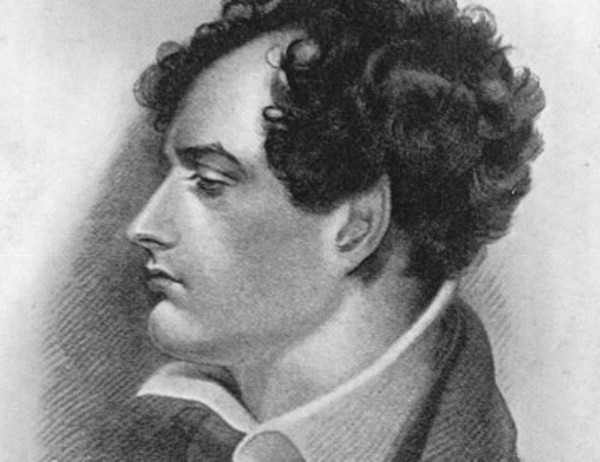 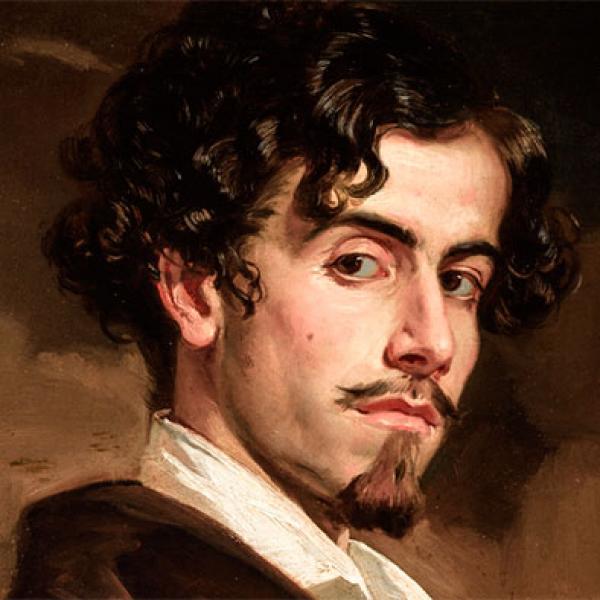 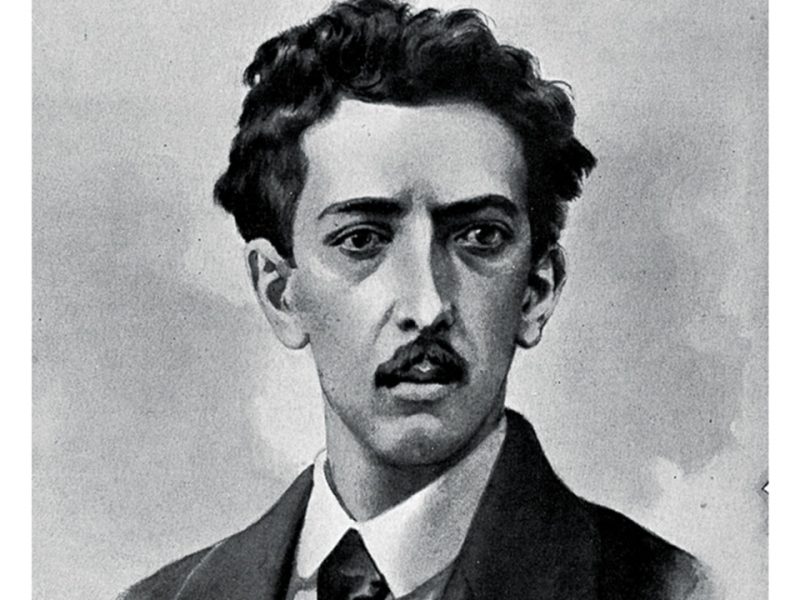 CONTESTA LAS SIGUIENTES PREGUNTAS
ESCRIBE TRES CARACTERÍSTICAS LITERARIAS DEL ROMANTICISMO
¿CUÁNDO Y DÓNDE NACIÓ LA LITERATURA ROMÁNTICA?
ESCRIBE EL NOMBRE DE DOS AUTORES Y SU NACIONALIDAD
ESCRIBE TU DEFINICIÓN DE POESÍA